Акселератор 2.0 Пензенского государственного университета
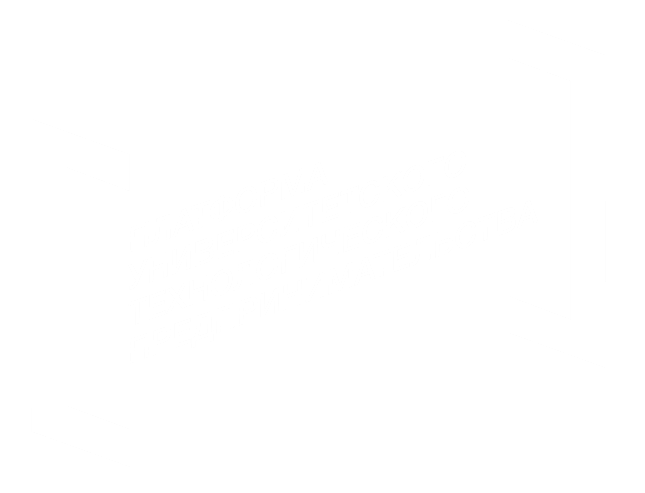 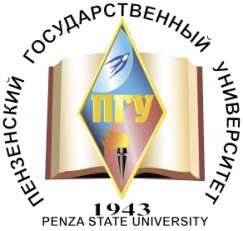 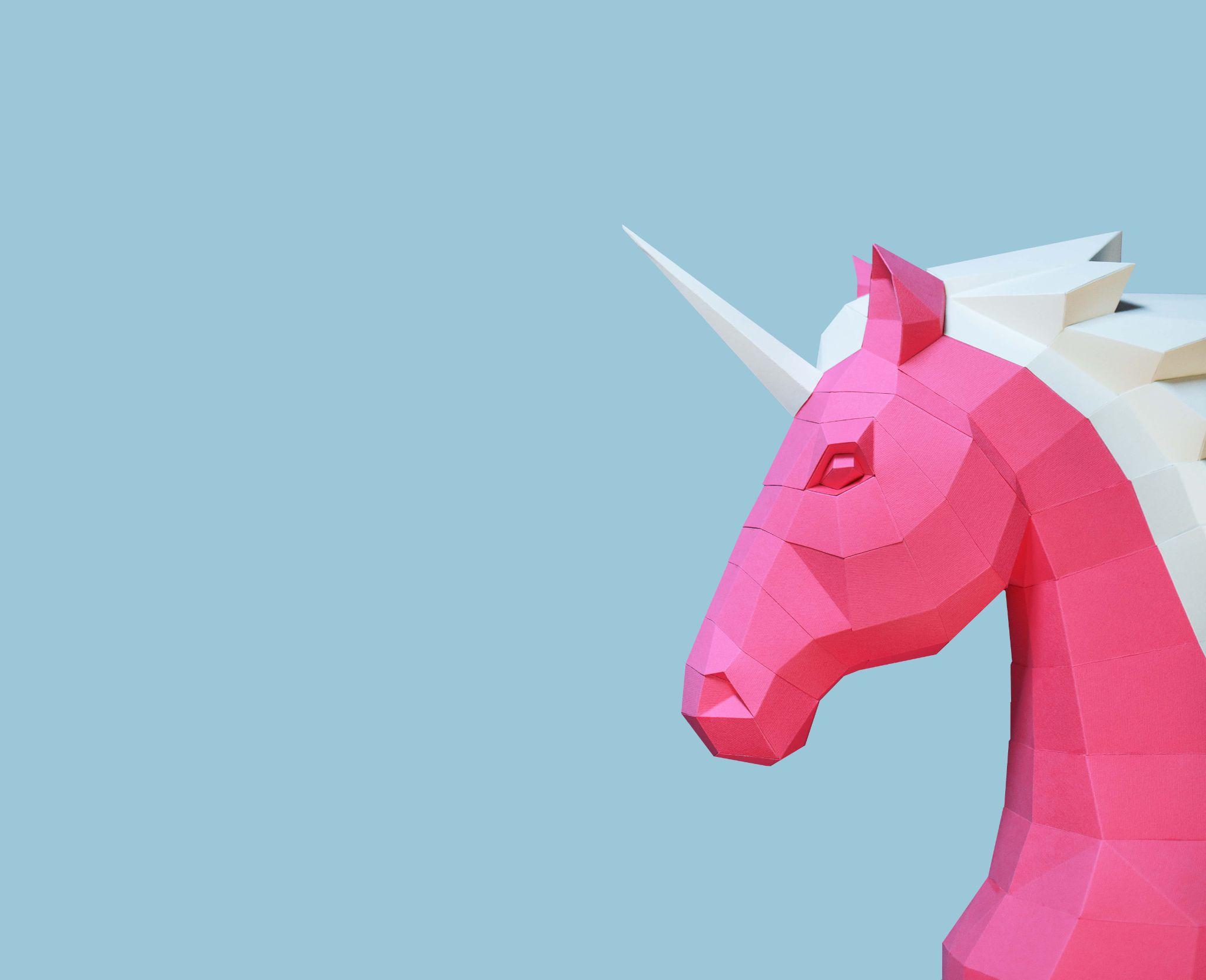 ПРОЕКТ
Определение плотности жидкостей методом
измерения частоты собственных колебаний струны
1
АКТУАЛЬНОСТЬ ПРОЕКТА
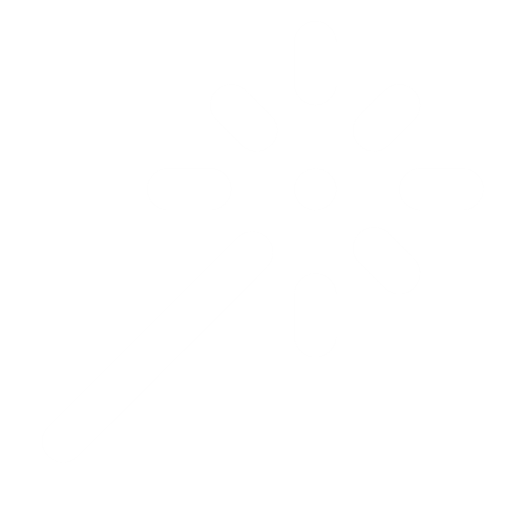 Это один из точных и надёжных методов измерения плотности материала, который позволяет измерить плотность жидкости в широком интервале температур от -50 С до 60 С и давлении от 0 атм до 50 атм. 
Данный метод позволяет получить данные с высокой точностью с погрешностью в 0,5%, что важно для создания новых материалов и инженерных конструкций.
Измерение плотность жидкости методом измерения частоты собственных колебаний струны является одним из претензионных методов измерений плотности жидких сред, что позволяет использовать данный метод в широком спектре задач  применений .
Данный метод является нетребовательным  условиям эксперимента и может быть проведён в простых лабораторных условиях.
ТЕКУЩИЕ РЕЗУЛЬТАТЫ
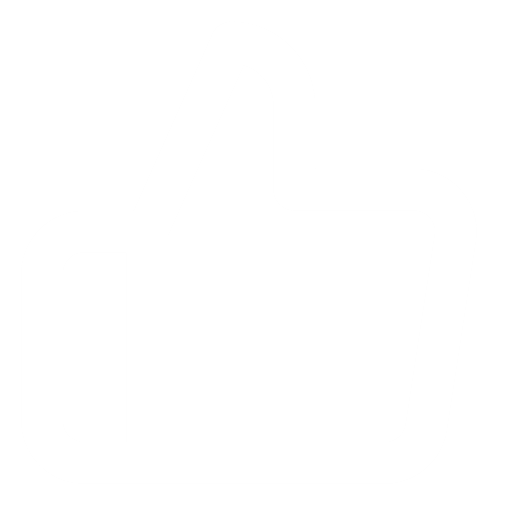 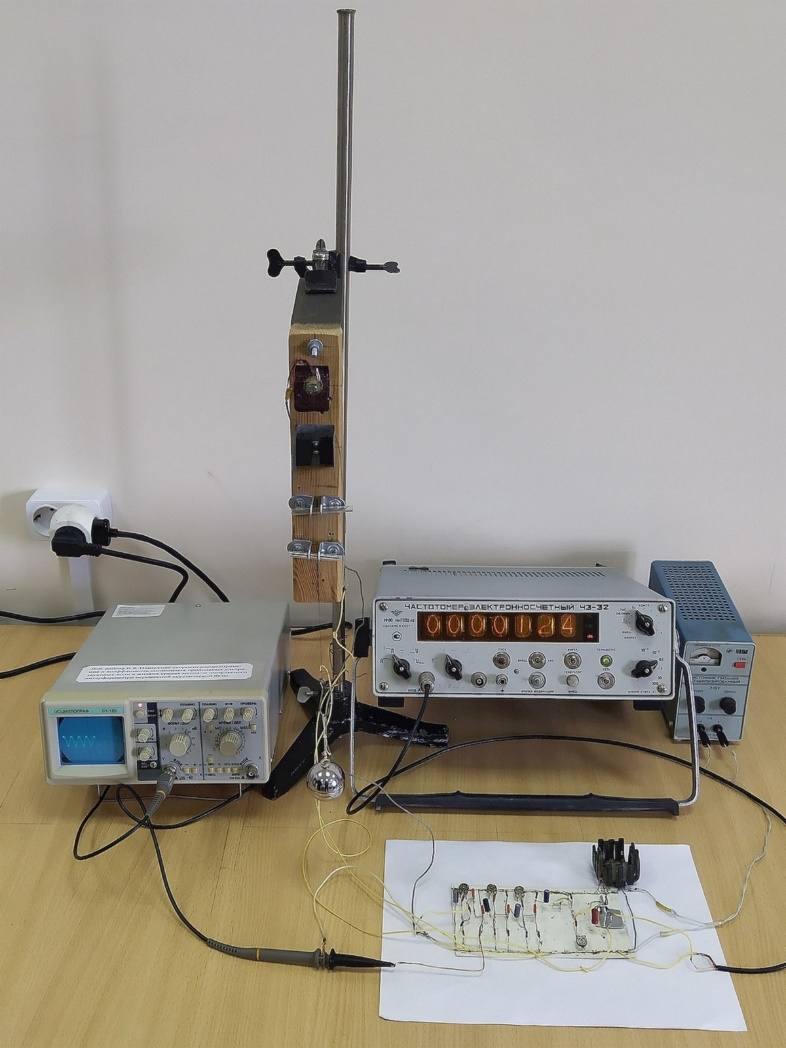 Собран рабочий  прототип,  подана заявка на патент, 
Реализуются дальнейшие этапы оптимизации  конструкции и  функциональности
ПЛАН РАЗВИТИЯ
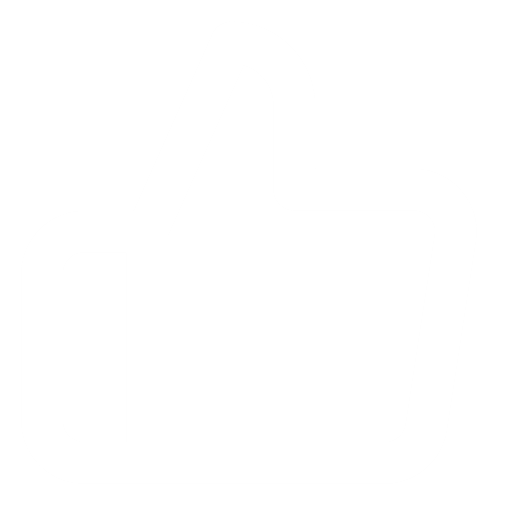 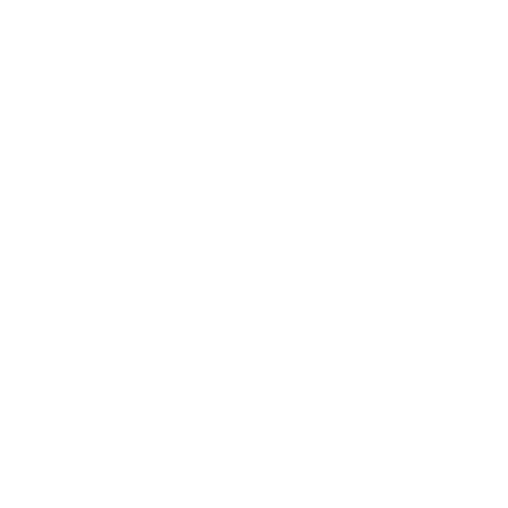 КОМАНДА СТАРТАП-ПРОЕКТА
Научный наставник, доцент, кафедры «Физика» ПГУ, к. ф.м. наук  
 Рудин Александр Васильевич

 Активист, проект менеджер Бутусов Артём Витальевич
 Технический специалист Кондратьев Алексей Михайлович
КОНТАКТЫ ЛИДЕРА
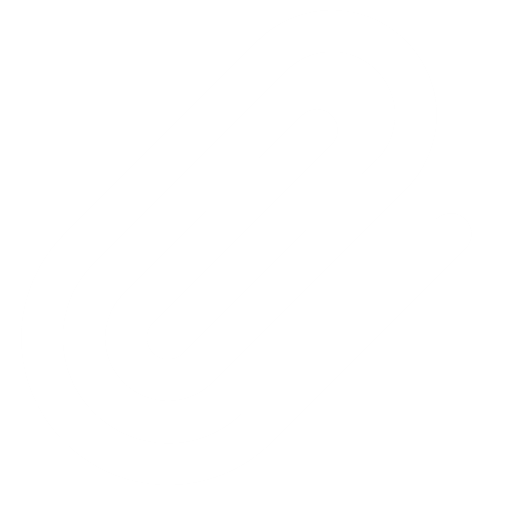 Рудин Александр Васильевич
Тел.: 89875098727
Электронная почта: rudin1951@mail.ru